ПРОФЕССИИ ВОЕННЫХ
Рода войск:
Сухопутные войска
Военно-воздушные силы
Военно-морской флот
Сухопутные войска:
танковые войска
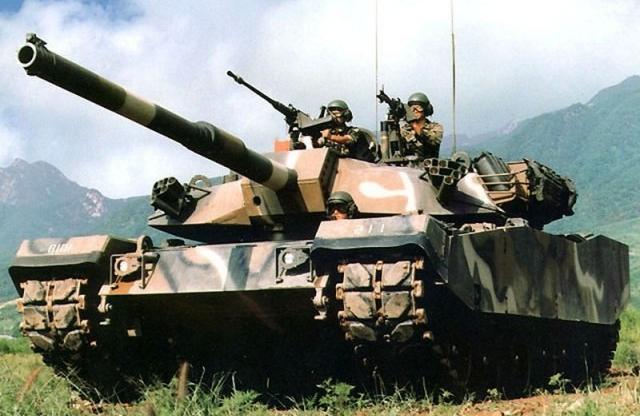 ракетные  войска
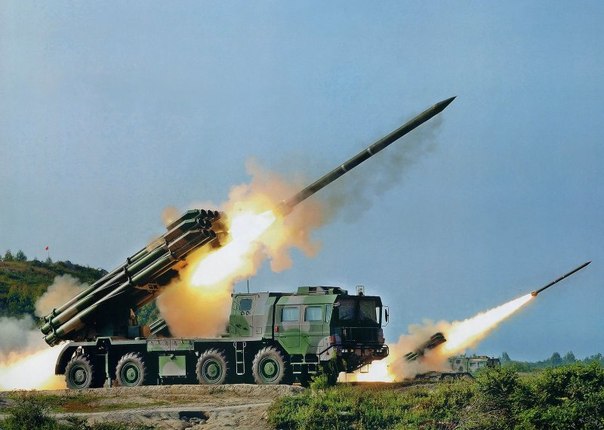 ракетные  войска
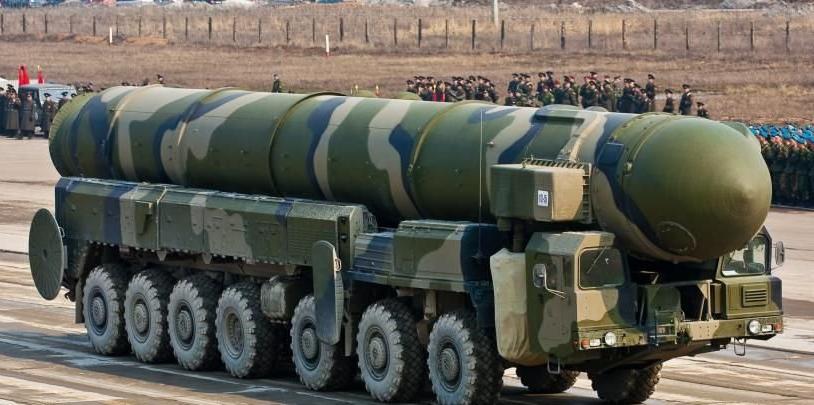 артиллерия
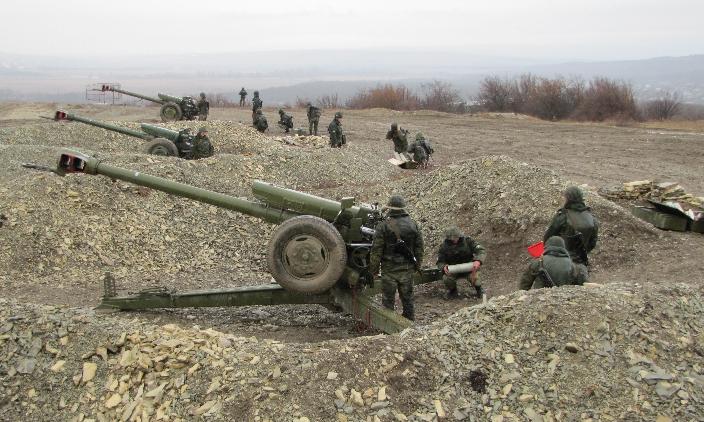 мотострелковые войска
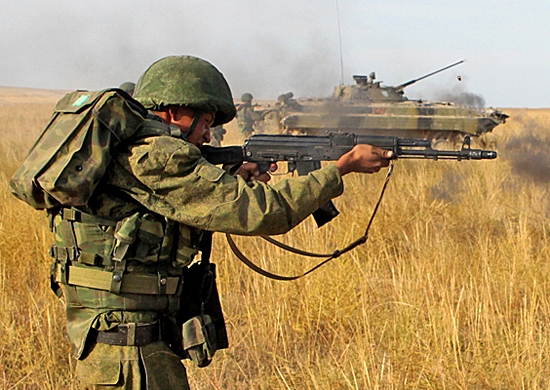 инженерные войска
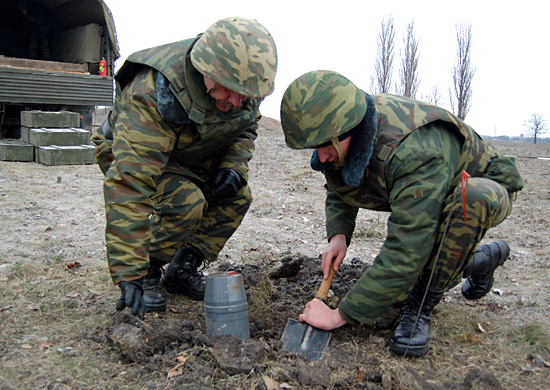 Военно-воздушные войска
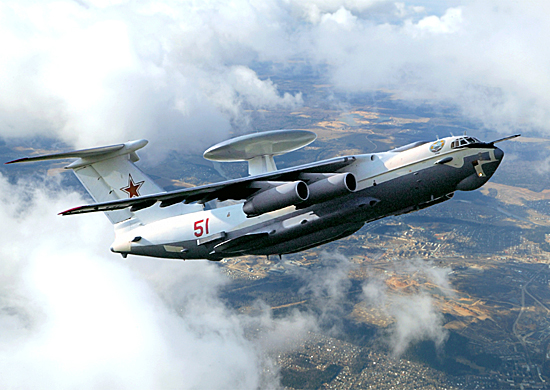 Военно-воздушные войска
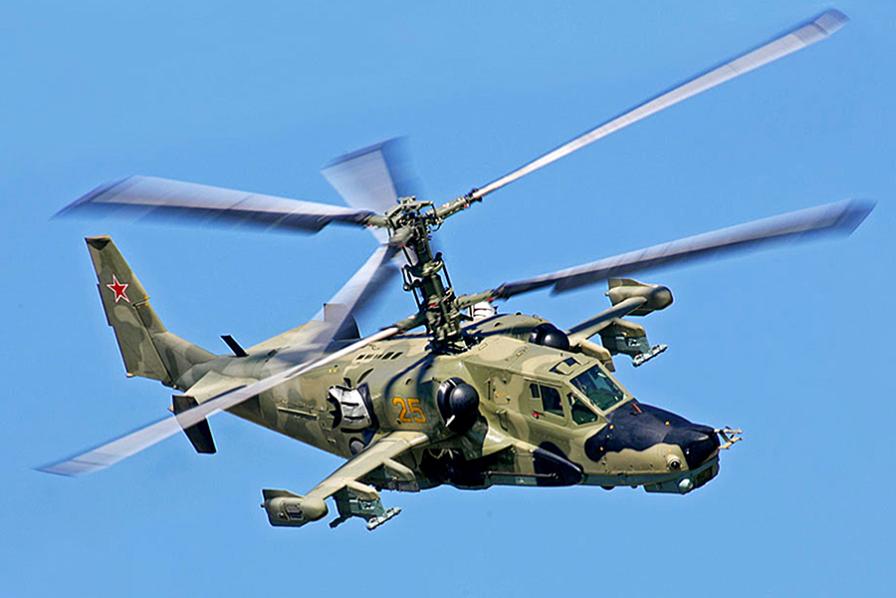 Военно-морской флот
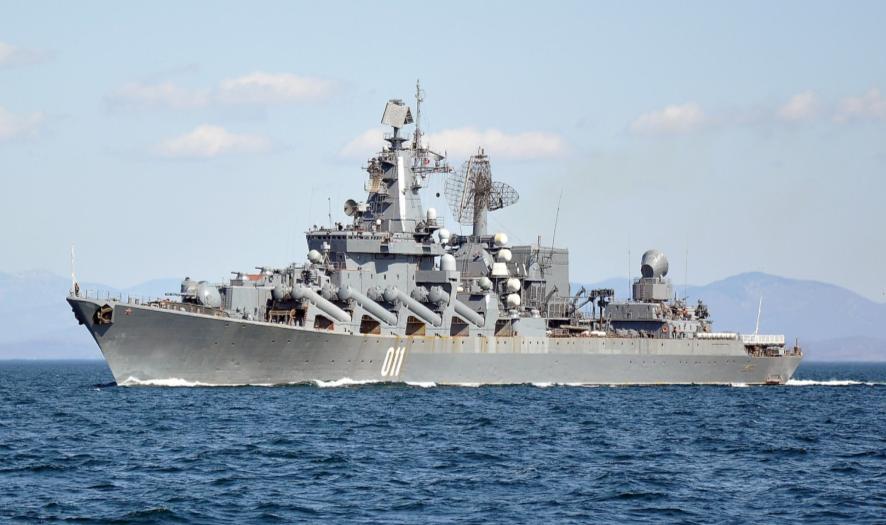 Военно-морской флот
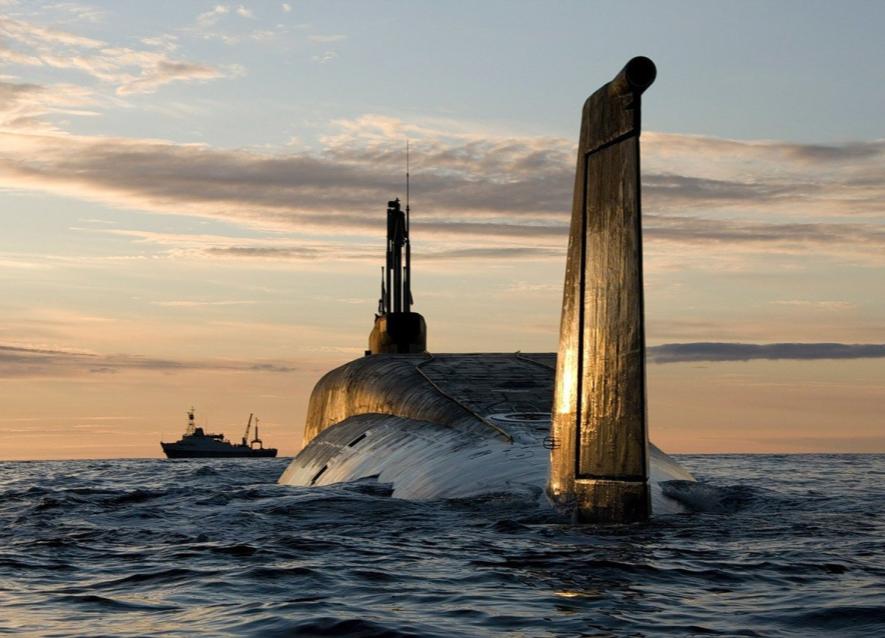 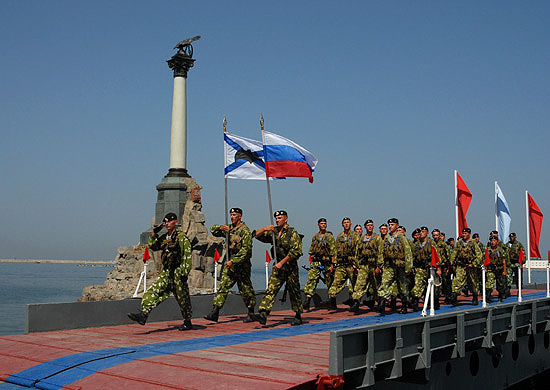 Игра «Кто где служит?»
Кто служит в танковых войсках?
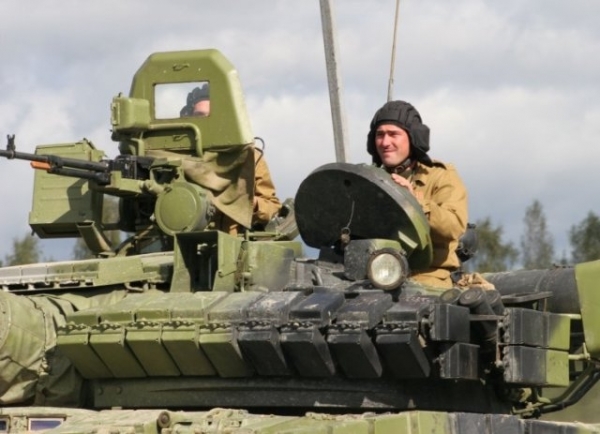 Кто служит в пехотных войсках?
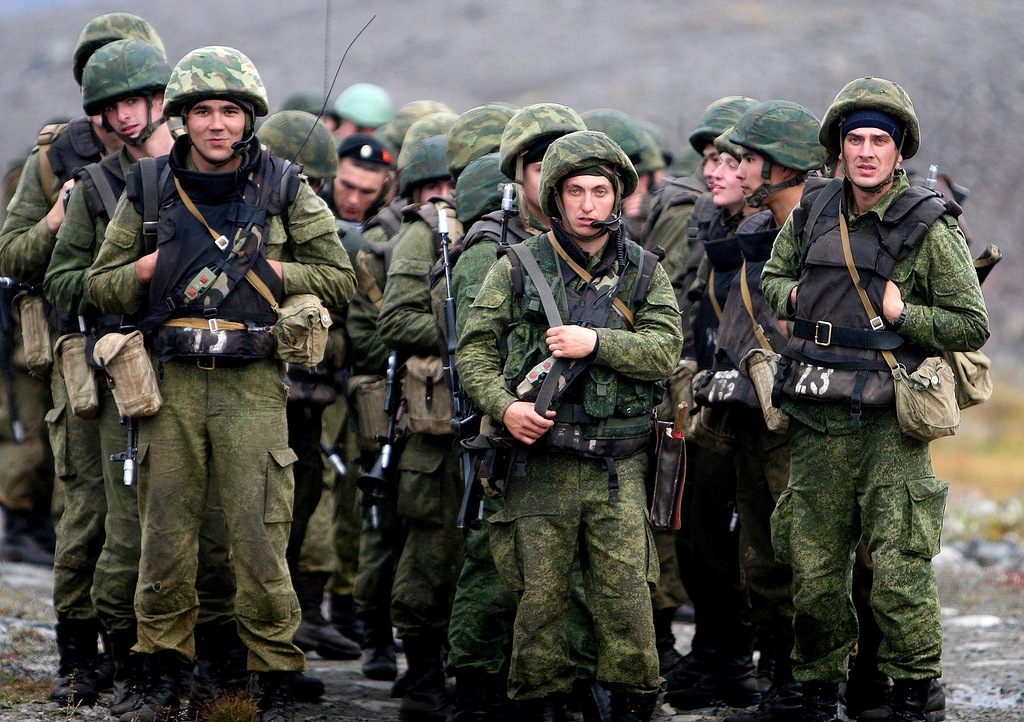 Кто несет службу в море?
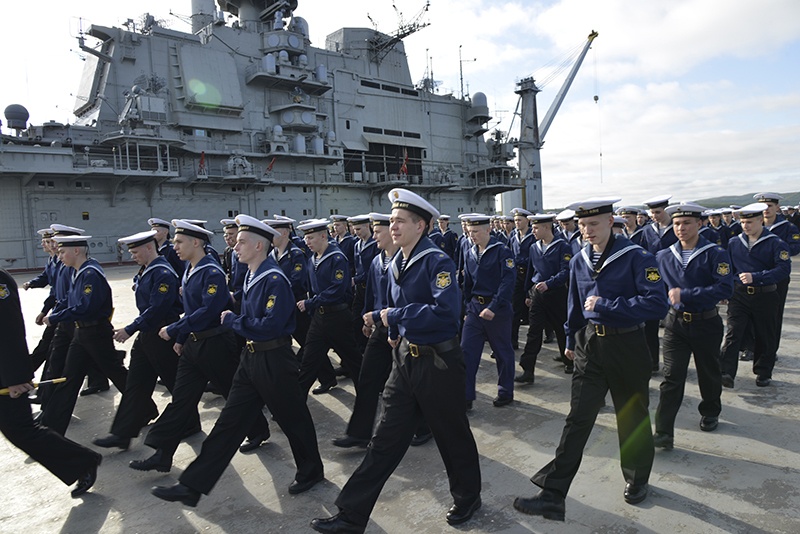 Кто охраняет нашу Родину на небе?
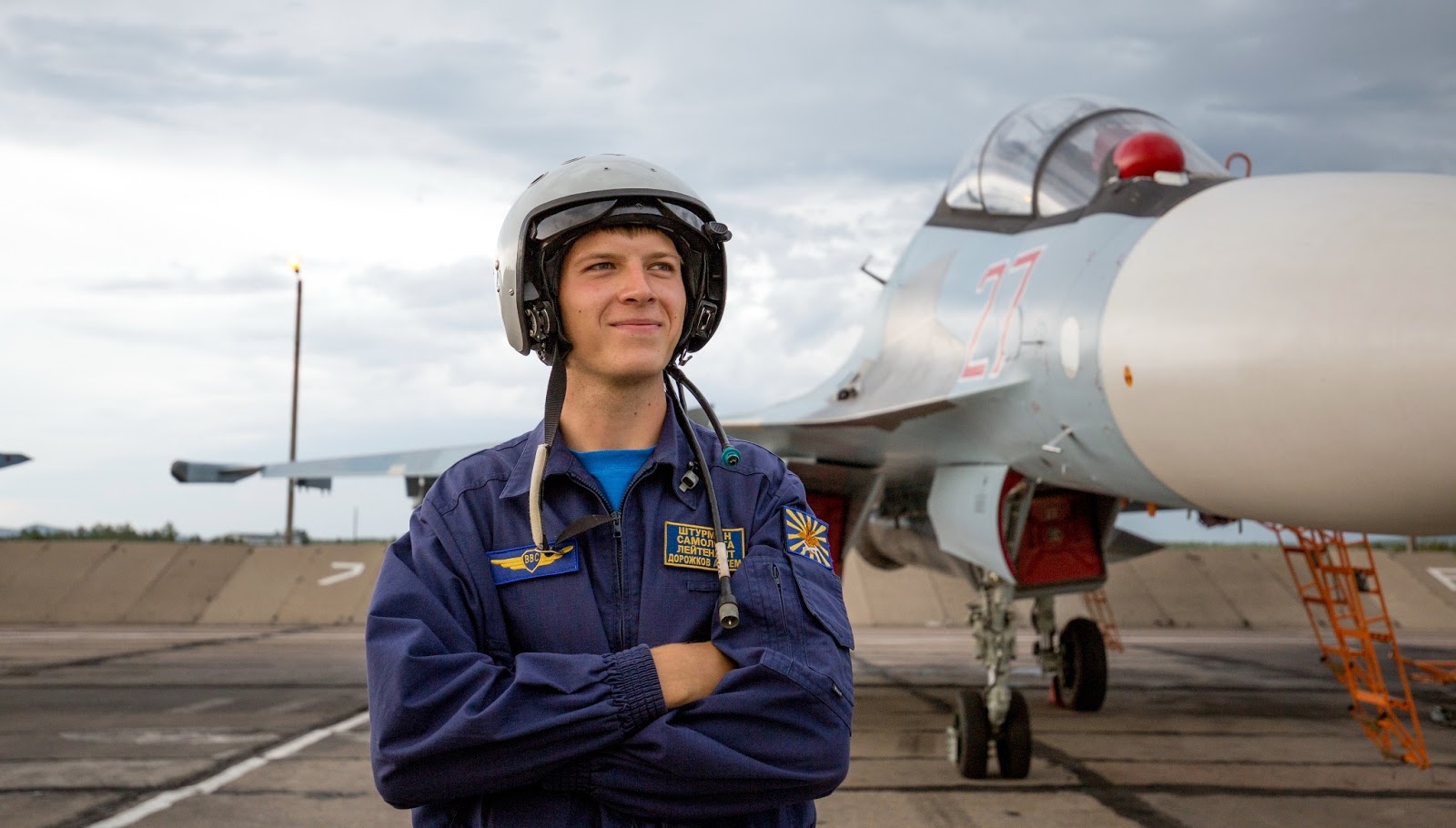 Кто охраняет родину на границе?
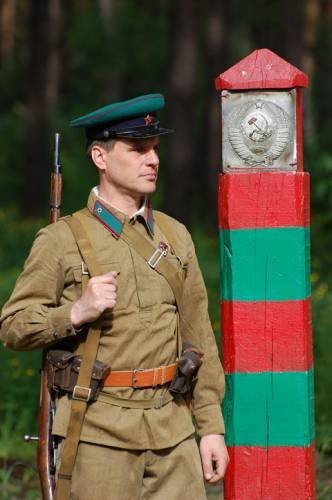 Кто служит на подводных лодках?
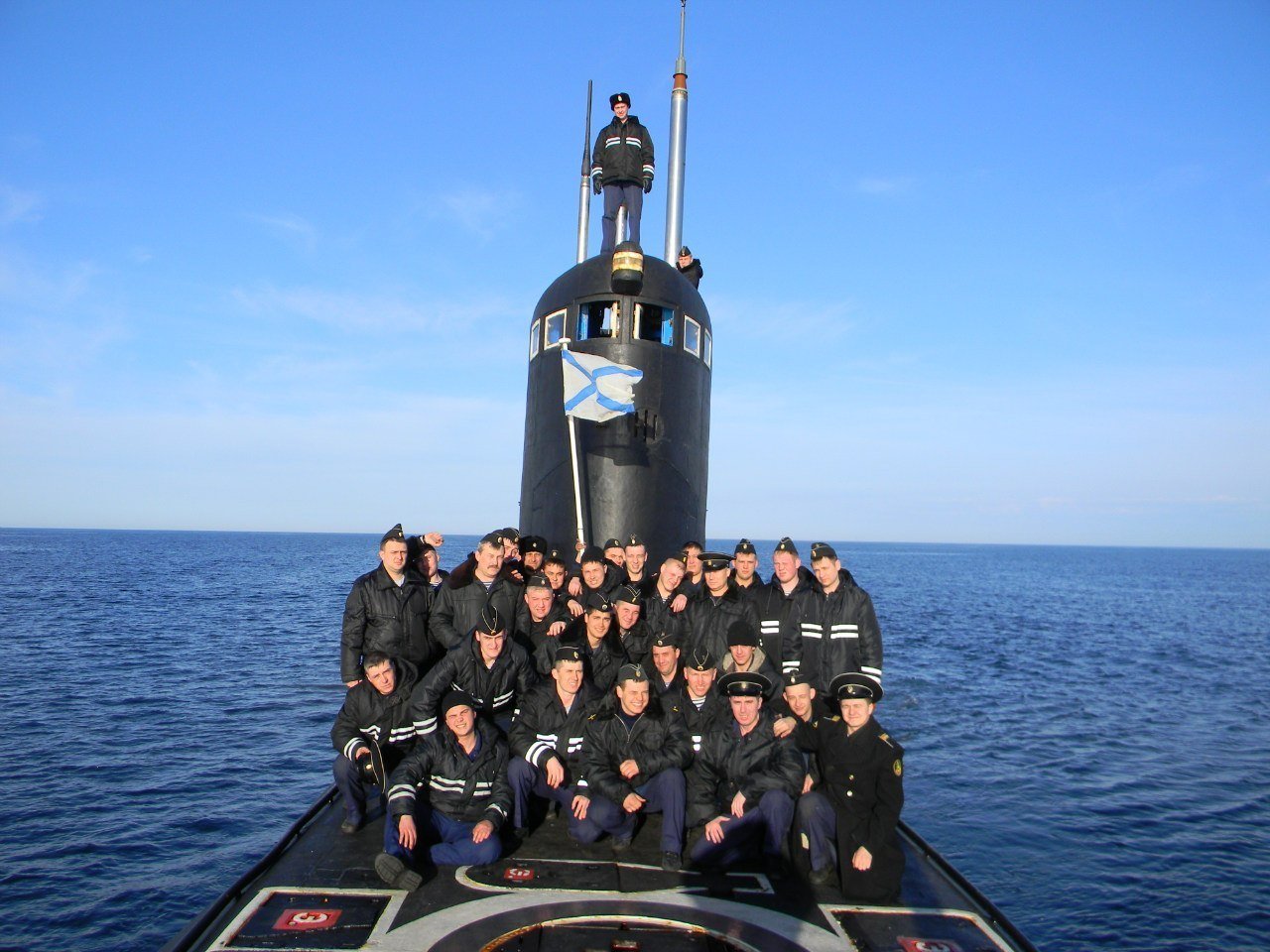 Танкисту нужен
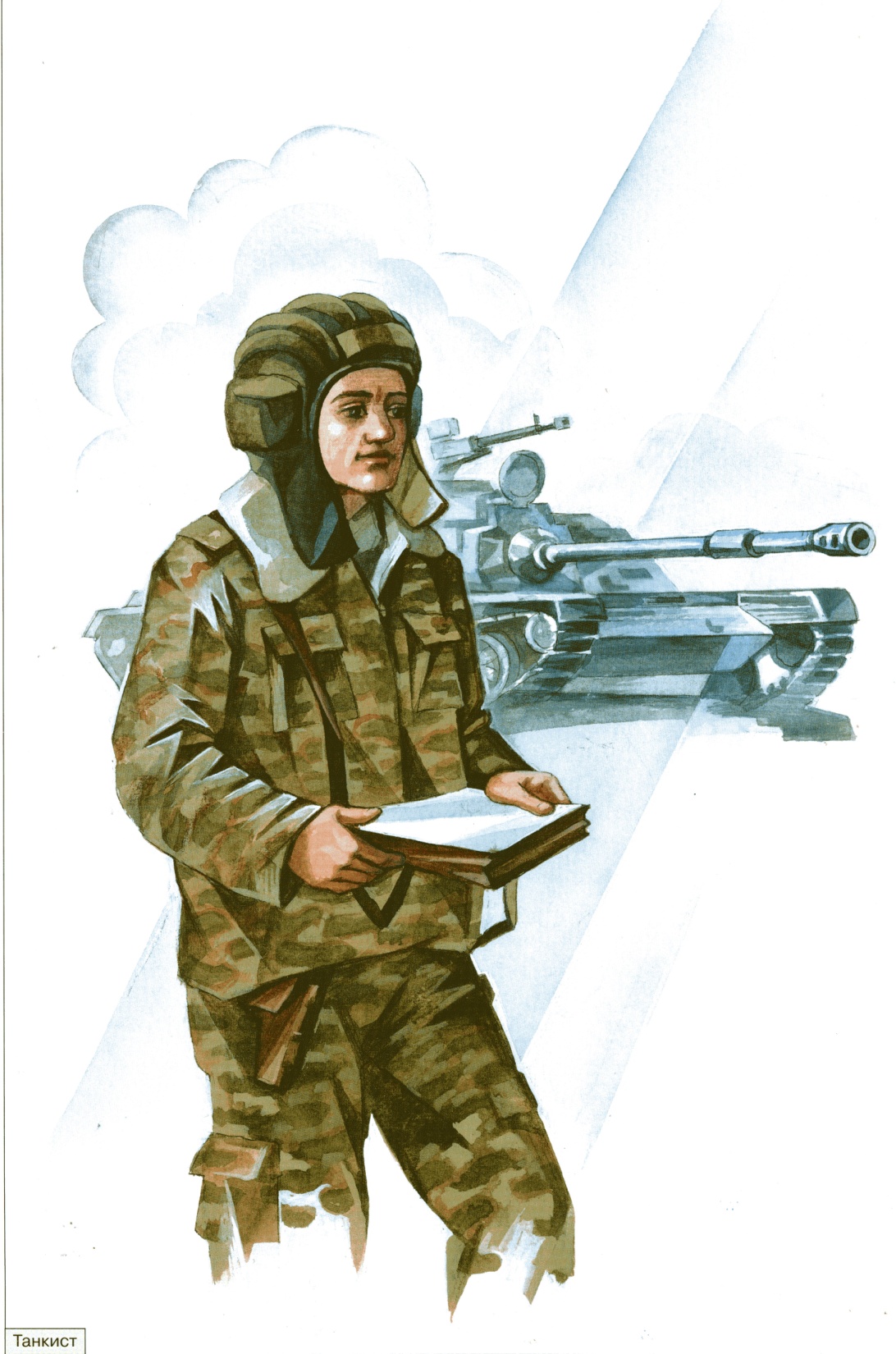 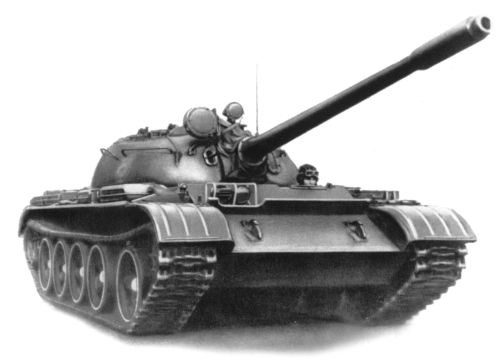 Танк
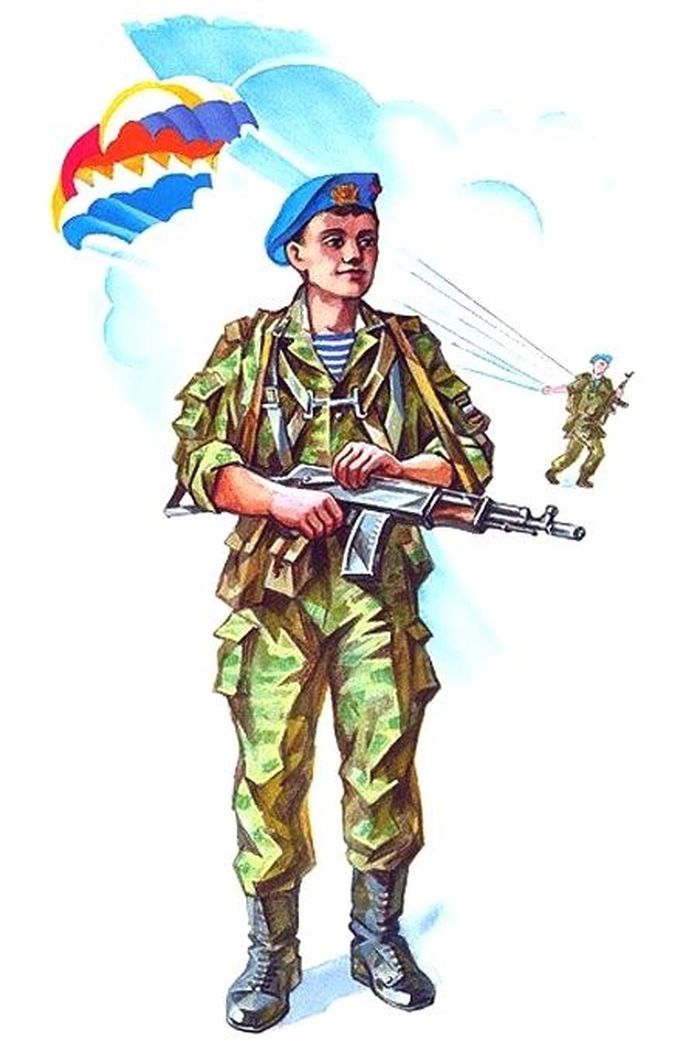 Десантнику нужен
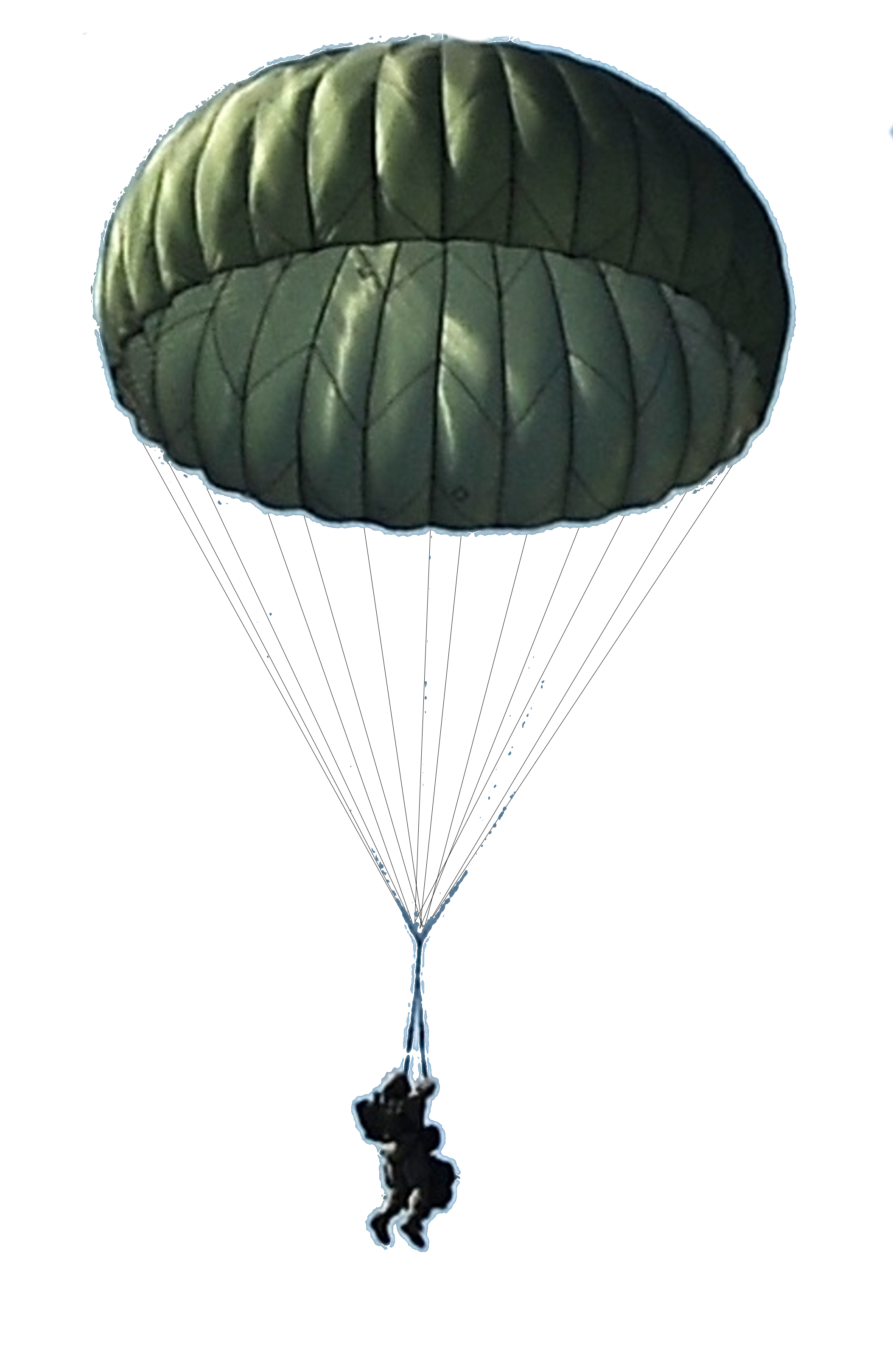 Парашют
Десантнику нужен
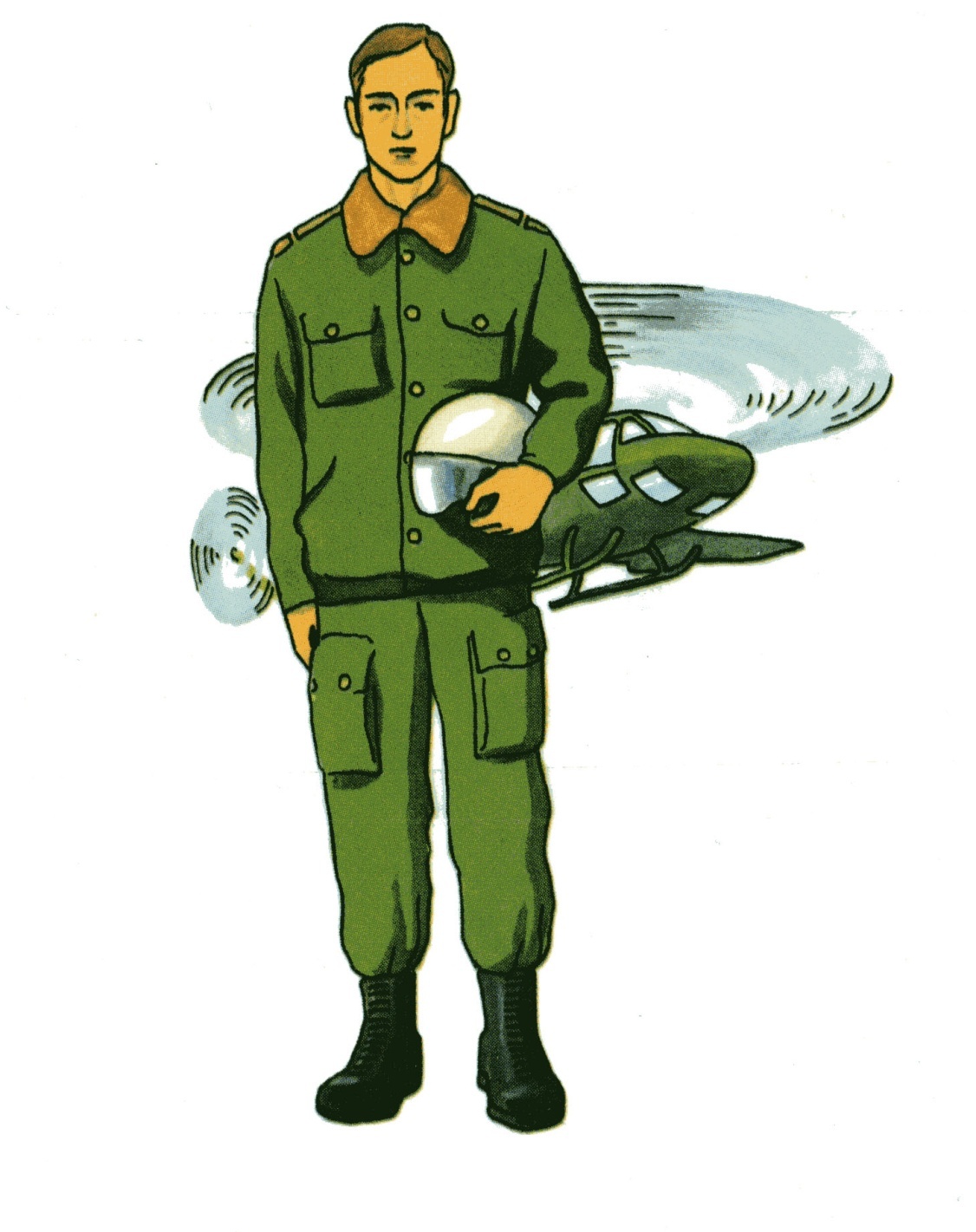 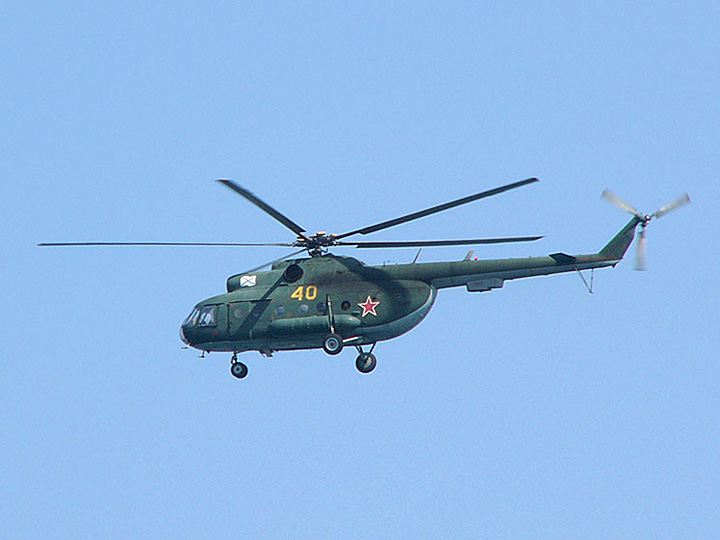 Вертолет
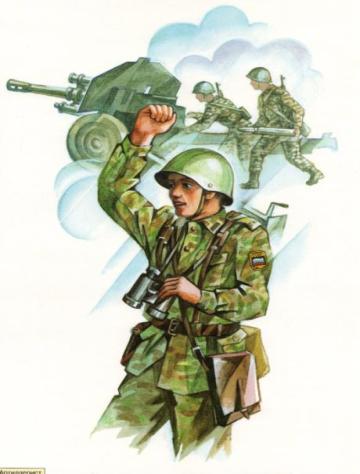 Артиллеристу нужен
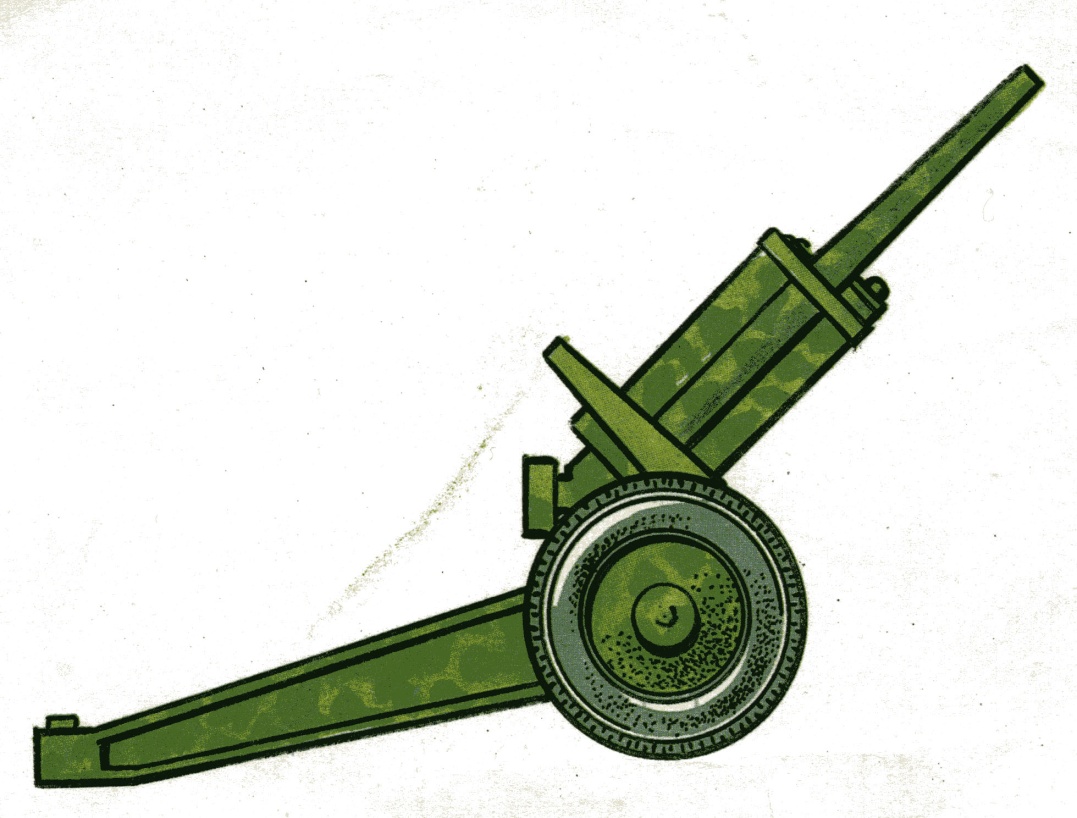 Пушка
Автоматчику нужен
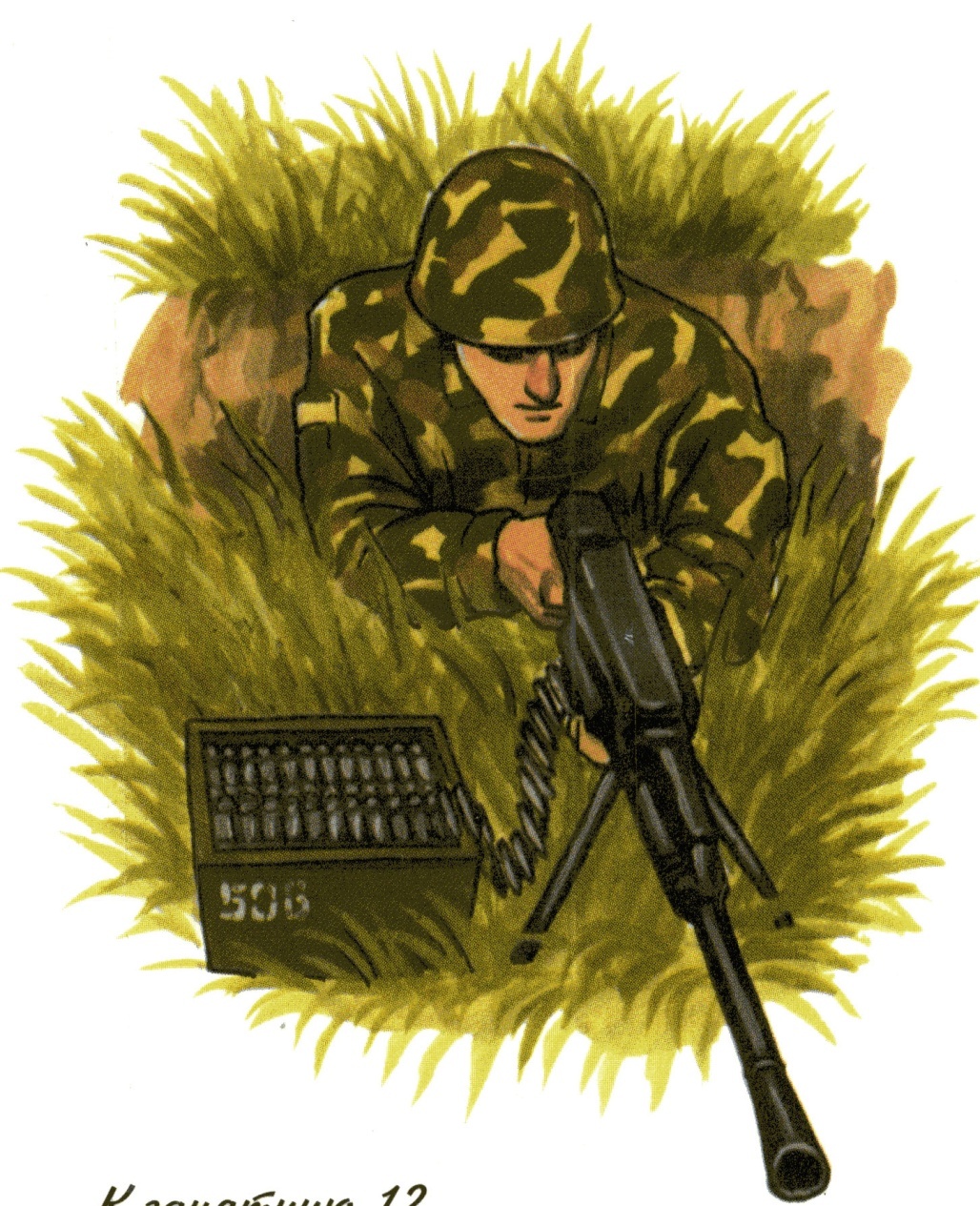 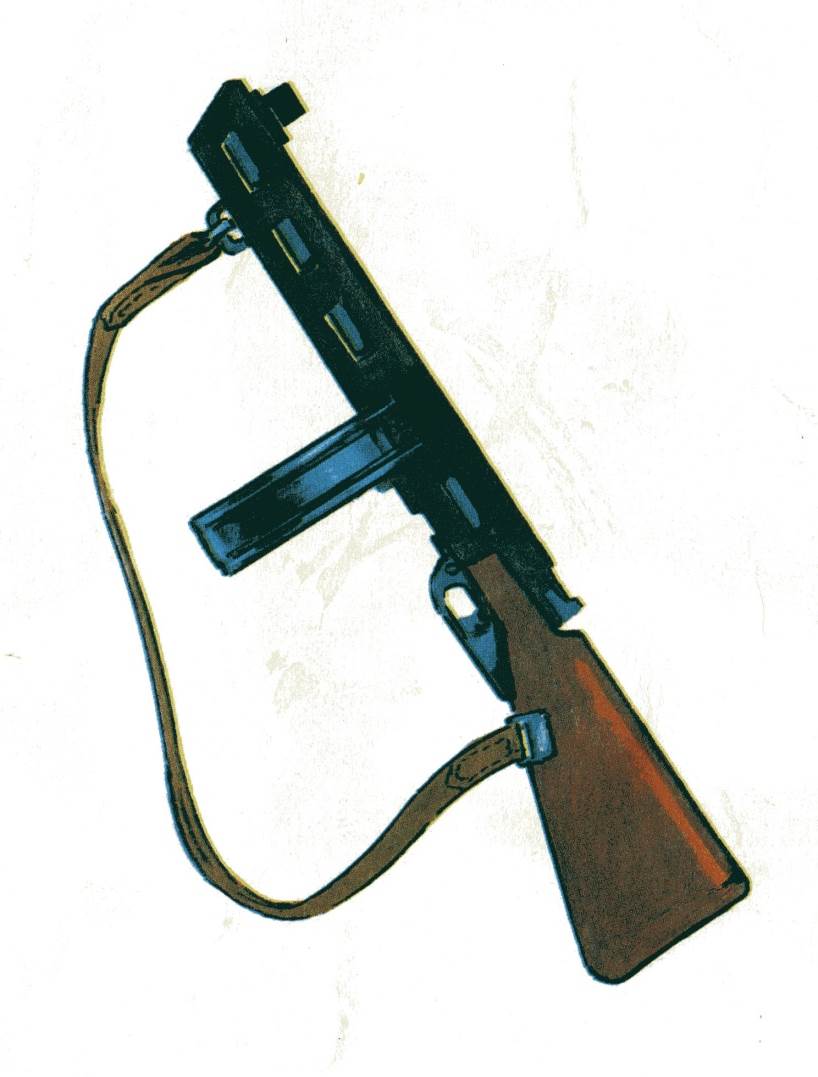 Автомат
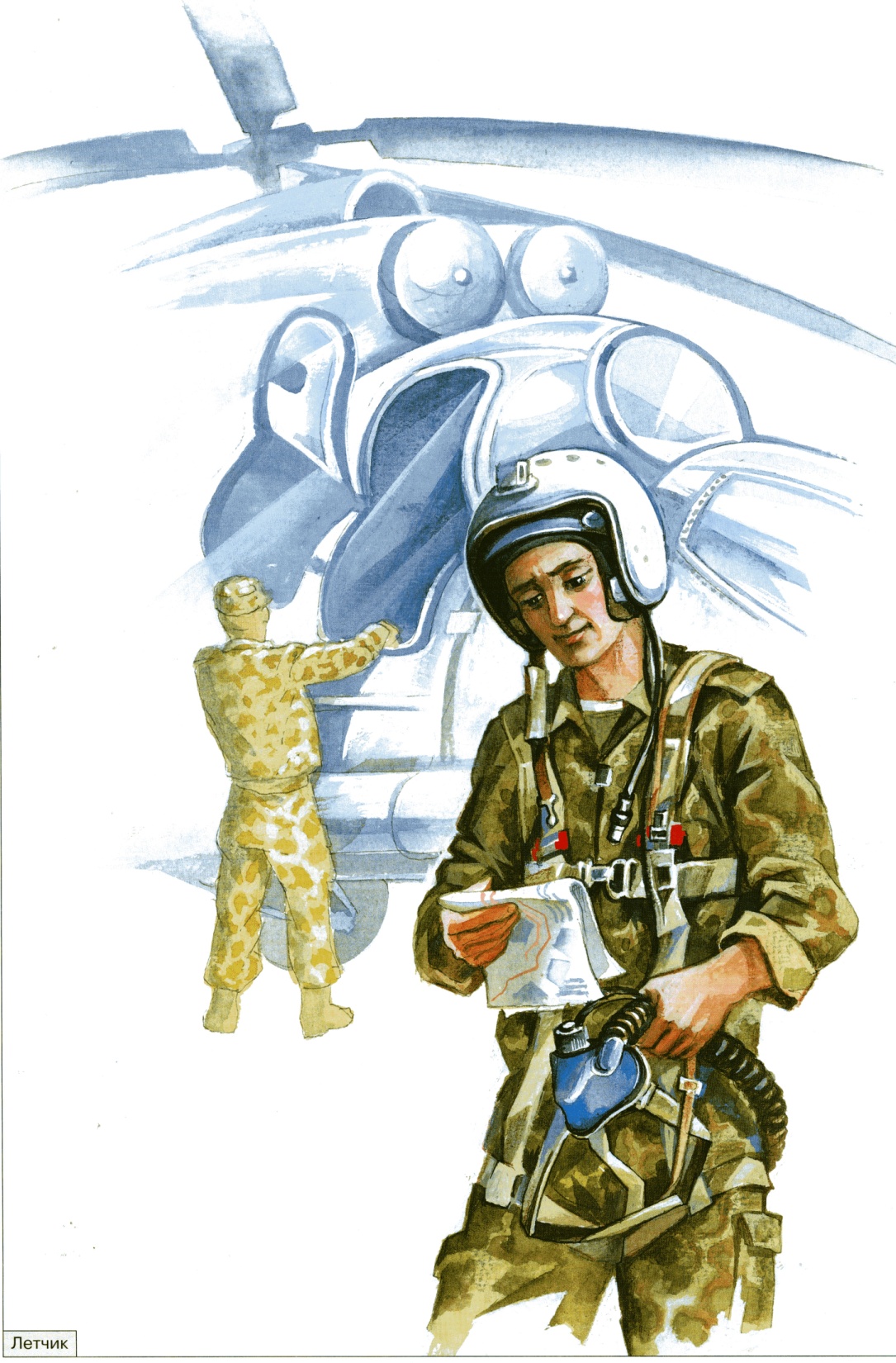 Летчику нужен
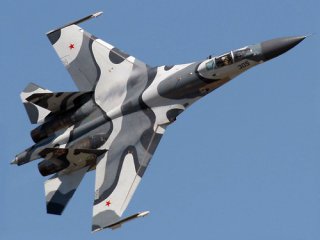 Самолет
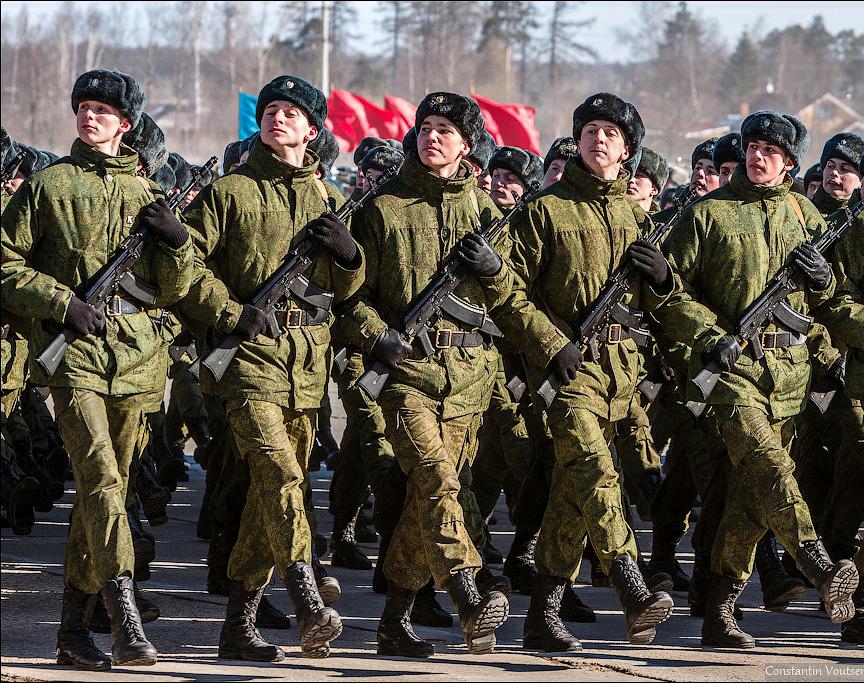